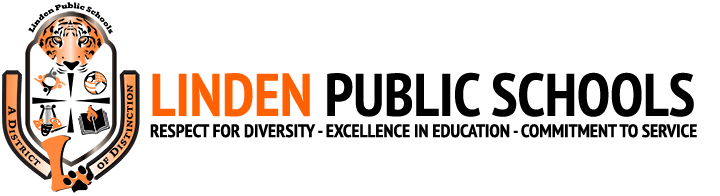 2024-2025Preliminary Budget Presentation
What is a School Budget?
It is a balancing act. Balancing the needs of the district versus what the community can bear

It is a projection. Schools operate on a fiscal calendar (July 1st through June 30th). Budgets are put together between December and February of that preceding year.

It is math. Whatever is done, Board must follow these two simple rules:

Revenues must equal expenses
&
Taxes cannot exceed budgetary cap restrictions
2
Where we last left things financially
The District ended last year with the following amounts:
Fund Balance: $2,664,871
Capital Reserve: $48,259,027
Maintenance Reserve: $2,000,000
Emergency Reserve: $959,304

Restricted Excess Surplus is $4,444,305 (to be used to support 24-25 budget)
3
State Aid Comparison
4
What this allows us to deliver
Tax Reduction
New Staffing as needed for district
Expanding Pre-School Program further
Expanding ML and Bilingual Program, including the creation of an intake center at Central Registration
Enhanced Technology (continuing 1:1 and Promethean Boards)
More offerings for Secondary Athletic Program
Stipends for Special Olympics program
Continuing free summer school for remedial and enrichment learning programs
Investing in security (cameras / personnel / Weapons Detection System for Middle Schools)
Continuing to fund maintenance of building and capital upgrades to buildings and to grounds
5
6
Budget comparison
7
Budget comparison
8
Budget comparison
9
New Staffing
New Chemistry Teacher
New Science Middle School Teacher
2 Deans of Academic and Discipline for High School
Enhanced ML / Bilingual program including
New Coach
Staff to work intake center over summer
3 new aides
ML Supervisor
2 Bilingual Teachers
3 ESL Teachers (School 4, 10, Spec Ed)
Administrative staff for Technology
Video / Media Technician
Revamped HR department (two generalists and secretary)
10
New staffing continued
21st Century Coordinator (paid through Grant)
Two new Roaming nurses
Three new autistic classes (with a teacher and 2 paraprofessionals per classroom)
New Pre-School Disabled teacher
New Speech language therapist 
New Supervisor for Nurse / Physical Education and Health
New Physical Education Teacher
22 Security staff, including one each for the elementary Schools
Revamping positions to add Supervisor of Registration
Revamping positions to add Coordinator of Educational Technology
11
Athletic Upgrades / enhancements
Middle School Boys Volleyball
Middle School Girls Volleyball
Girls Flag Football
Assistant Coach Volleyball – boys
Assistant Coach Volleyball – girls
Girls head coach wrestling
Special Olympics Stipends
Net System for Middle School Volleyball
New Pole Vault
12
Budget Proposal – Facilities
Upgrading Cameras: $1,000,000
Boiler Replacement LAST $1,000,000
Redo High School Weight room - $213,000
Backboard upgrades (elementary schools) - $60,500
Convert Storage closet in School #2 to Office: $200,000
Ceiling Tiles / Lights: $400,000
Flooring (new tiles / abatement): $200,000
13
Budget Proposal – Facilities
Marquees (School 10 and Soehl): $114,075
HVAC (electric upgrades): $2,646,000
HVAC for SOEHL Gym and Café: $500,000
School 9 back room repair: $540,000
Auditorium work (Middle and High Schools including lighting / Audio and Visual / rigging): $1,055,000
14
Budget Proposal – Facilities
Playgrounds (School 1, 8, 9, 10): $2,180,865
Bathrooms (School 2, 4, 5, 6, HS, McManus): $2,131,135
Science Room renovations (3 at high school, 2 each at Middle Schools, 3 at School 6): $950,000
Water fill stations: $40,000
Cosmetology upgrades: $100,000
Leases for Cyber Security and Football Stadium:$458,100


Equipment: $595,875 (includes Smartboards, Weapons Detection System for Middle School)
15
16
Budgeted Revenues 2024-2025 (budget to budget)
17
Reserve analysis
18
Tax Impact of the Education Budget
Proposed Tax Levy Impact on $100,000 
off Assessed Valuation							 -$65

Proposed Tax Levy Impact on "Average 
Home" 										  -$86

Average Assessed Home						$133,140
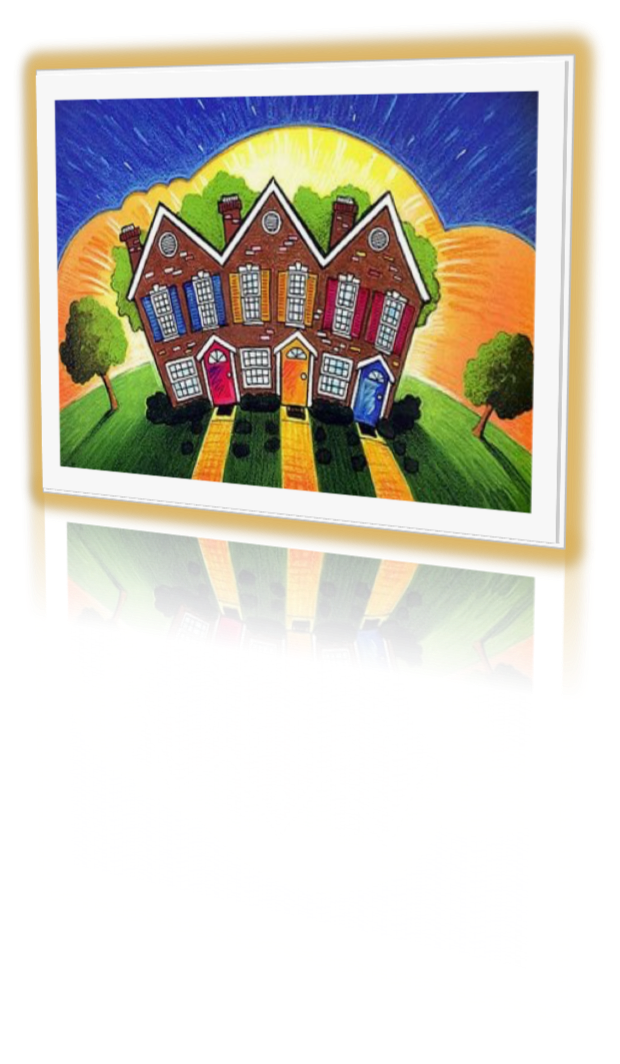 19
Next Steps
Preliminary Budget approved by Board of Education Tonight
Preliminary Budget and other paperwork sent to county for approval
Once county reviews and approves 
Final Budget presented to Board and Public end of April
Changes can occur to this budget
Board approves at that meeting and it becomes operating budget for 2024-2025
20
Please Note
CHANGES CAN STILL OCCUR

Changes can occur tonight to preliminary budget
Changes could occur after Preliminary Budget is approved
Changes could occur as a result of county review
Changes could occur at the Final Budget Presentation
21
.
Questions?
22